Judges, pt. 6 ‘Trumpeters,pt.2’
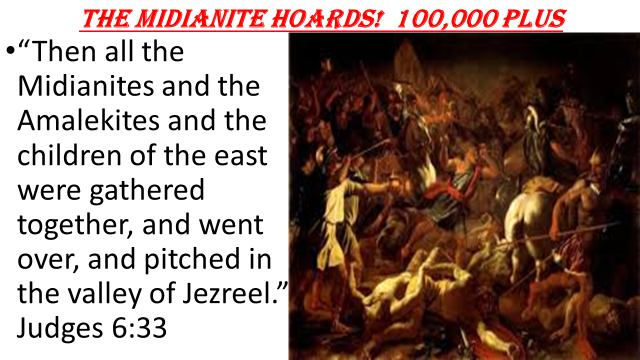 135,000 to be Exact!
“Now Zebah and Zalmunna were in Karkor, and their hosts with them, about fifteen thousand men, all that were left of all the hosts of the children of the east: for there fell an hundred and twenty thousand men that drew sword.”  Judges 8:10
Too Many??????????
“And the LORD said unto Gideon, The people are yet too many; bring them down unto the water, and I will try them for thee there: and it shall be, that of whom I say unto thee, This shall go with thee, the same shall go with thee; and of whomsoever I say unto thee, This shall not go with thee, the same shall not go. So he brought down the people unto the water: and the LORD said unto Gideon, Every one that lappeth of the water with his tongue, as a dog lappeth, him shalt thou set by himself; likewise every one that boweth down upon his knees to drink. And the number of them that lapped, putting their hand to their mouth, were three hundred men: but all the rest of the people bowed down upon their knees to drink water.”  judges 7:4-6
Reeling by the Losses!!
Gideon is already facing serious odds in the forthcoming battle.  Currently, the odds are 13 to 1.  Very imposing!!  The Lord tells Gideon he has too many and down go another 9,700 men.  Now, the odds sit at  450 to 1.  In God’s perfect plan, there is a perfect reason for the diminishing numbers!  And, after explaining it, the Lord gives Gideon another sign!
Strength in God, NOT in Numbers!
“By the simplest means character is often tested. Those who in time of peril were intent upon supplying their own wants were not the men to be trusted in an emergency. The Lord has no place in His work for the indolent and self-indulgent. The men of His choice were the few who would not permit their own wants to delay them in the discharge of duty. The three hundred chosen men not only possessed courage and self-control, but they were men of faith. They had not defiled themselves with idolatry. God could direct them, and through them He could work deliverance for Israel. Success does not depend upon numbers. God can deliver by few as well as by many. He is honored not so much by the great numbers as by the character of those who serve Him.”  PP, pgs. 549, 550
Only 8 out of several billion got into the ark.
Only a shepherd lad stood before a monster and the Philistine hoards.
Only a lowly Carpenter stood before the hellish darts of demons and gained the colossal victory for humankind!
Only a monk stood before the council at Worms in 1521.
Only 144,000 will vindicate the law of God in the forthcoming conflict with earth’s teeming billions!
What an Encouragement!!!
“And it came to pass the same night, that the LORD said unto him, Arise, get thee down unto the host; for I have delivered it into thine hand. But if thou fear to go down, go thou with Phurah thy servant down to the host: And thou shalt hear what they say; and afterward shall thine hands be strengthened to go down unto the host. Then went he down with Phurah his servant unto the outside of the armed men that were in the host. And the Midianites and the Amalekites and all the children of the east lay along in the valley like grasshoppers for multitude; and their camels were without number, as the sand by the sea side for multitude. And when Gideon was come, behold, there was a man that told a dream unto his fellow, and said, Behold, I dreamed a dream, and, lo, a cake of barley bread tumbled into the host of Midian, and came unto a tent, and smote it that it fell, and overturned it, that the tent lay along. And his fellow answered and said, This is nothing else save the sword of Gideon the son of Joash, a man of Israel: for into his hand hath God delivered Midian, and all the host.”  Judges 7:9-14
Do What???
“And he divided the three hundred men into three companies, and he put a trumpet in every man's hand, with empty pitchers, and lamps within the pitchers. And he said unto them, Look on me, and do likewise: and, behold, when I come to the outside of the camp, it shall be that, as I do, so shall ye do. When I blow with a trumpet, I and all that are with me, then blow ye the trumpets also on every side of all the camp, and say, The sword of the LORD, and of Gideon.”  Judges 7:16-18
“The sleeping army was suddenly aroused. Upon every side was seen the light of the flaming torches. In every direction was heard the sound of trumpets, with the cry of the assailants. Believing themselves at the mercy of an overwhelming force, the Midianites were panic-stricken. With wild cries of alarm they fled for life, and, mistaking their own companions for enemies, they slew one another. As news of the victory spread, thousands of the men of Israel who had been dismissed to their homes returned and joined in pursuit of their fleeing enemies. The Midianites were making their way toward the Jordan, hoping to reach their own territory, beyond the river. Gideon sent messengers to the tribe of Ephraim, rousing them to intercept the fugitives at the southern fords. Meanwhile, with his three hundred, “faint, yet pursuing,” Gideon crossed the stream hard after those who had already gained the farther side. The two princes, Zebah and Zalmunna, who had been over the entire host, and who had escaped with an army of fifteen thousand men, were overtaken by Gideon, their force completely scattered, and the leaders captured and slain.”  PP, pg. 550
The Trumpet and the Torch/Light
“For the Lord himself shall descend from heaven with a shout, with the voice of the archangel, and with the trump of God: and the dead in Christ shall rise first:”  1 Thess. 4:16
“Speak unto the children of Israel, saying, In the seventh month, in the first day of the month, shall ye have a sabbath, a memorial of blowing of trumpets, an holy convocation.”  Lev. 23:24
The trumpet is Christ’s message of warning/judgment.
“Thy word is a lamp unto my feet, and a light unto my path.”  Ps. 119:105
The torch represents the Bible.
God’s final work in the earth will not be seen in the great numbers or in the mega churches, nor will it be seen in those that build their experience on feelings or impressions.  It will be found in those, like Gideon’s band, that followed the simple commands of Heaven and gave Christ’s word of warning from the Bible.  They will be distinguished by the loyalty to the 3 Angel’s messages of truth and warning!!
Scriptures of Truth!
“ The multitudes do not want Bible truth, because it interferes with the desires of the sinful, world-loving heart; and Satan supplies the deceptions which they love.  But God will have a people upon the earth to maintain the Bible, and the Bible only, as the standard of all doctrines and the basis of all reforms. The opinions of learned men, the deductions of science, the creeds or decisions of ecclesiastical councils, as numerous and discordant as are the churches which they represent, the voice of the majority—not one nor all of these should be regarded as evidence for or against any point of religious faith. Before accepting any doctrine or precept, we should demand a plain “Thus saith the Lord” in its support. Satan is constantly endeavoring to attract attention to man in the place of God. He leads the people to look to bishops, to pastors, to professors of theology, as their guides, instead of searching the Scriptures to learn their duty for themselves. Then, by controlling the minds of these leaders, he can influence the multitudes according to his will.”  GC, pgs. 594, 595
“And the men of Israel gathered themselves together out of Naphtali, and out of Asher, and out of all Manasseh, and pursued after the Midianites. And Gideon sent messengers throughout all mount Ephraim, saying, Come down against the Midianites, and take before them the waters unto Bethbarah and Jordan. Then all the men of Ephraim gathered themselves together, and took the waters unto Bethbarah and Jordan. And they took two princes of the Midianites, Oreb and Zeeb; and they slew Oreb upon the rock Oreb, and Zeeb they slew at the winepress of Zeeb, and pursued Midian, and brought the heads of Oreb and Zeeb to Gideon on the other side Jordan.”  Judges 7:23-25
Another War to Break??
“And the men of Ephraim said unto him, Why hast thou served us thus, that thou calledst us not, when thou wentest to fight with the Midianites? And they did chide with him sharply. And he said unto them, What have I done now in comparison of you? Is not the gleaning of the grapes of Ephraim better than the vintage of Abiezer? God hath delivered into your hands the princes of Midian, Oreb and Zeeb: and what was I able to do in comparison of you? Then their anger was abated toward him, when he had said that.”  Judges 8:1-3